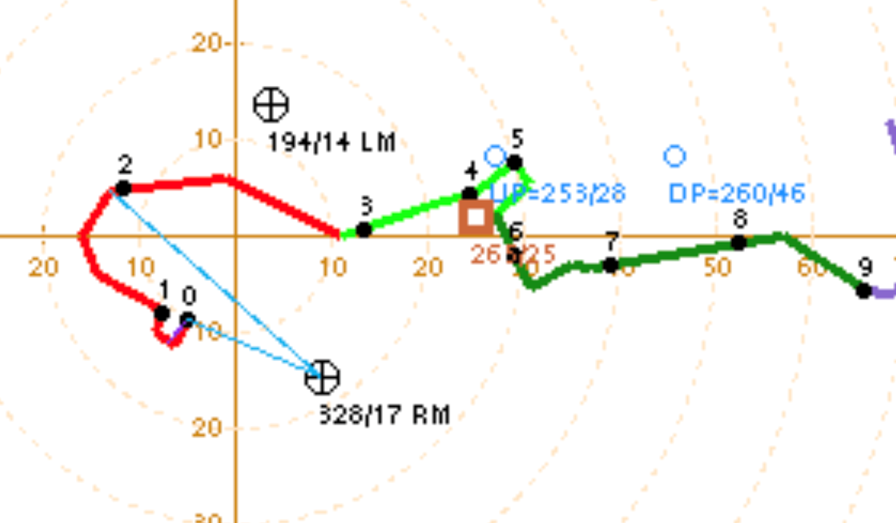 Left-Mover
Supercell Dynamics and Pressure
Perturbations
Right-Mover
L
L
Harry Weinman – Meteorologist, Storm Prediction Center 
(harry.weinman@noaa.gov) 

Cameron Nixon – Research Scientist, SPC / CIWRO
(cameron.nixon@noaa.gov)
During the next four lectures, let’s explain:
During the next four lectures, let’s explain:
Origins of midlevel updraft rotation (mesocyclone)
During the next four lectures, let’s explain:
Origins of midlevel updraft rotation (mesocyclone)

Dynamic pressure perturbations
During the next four lectures, let’s explain:
Origins of midlevel updraft rotation (mesocyclone)

Dynamic pressure perturbations 

2a)	Supercell propagation (and storm splitting)
During the next four lectures, let’s explain:
Origins of midlevel updraft rotation (mesocyclone)

Dynamic pressure perturbations 

2a)	Supercell propagation (and storm splitting)

2b)	Why right-movers are sometimes favored over left-movers and vice versa
Origins of midlevel updraft rotation (mesocyclone)
See text
Dynamic Pressure Perturbations
See text
STORY TIME!


Let’s piece everything together into a conceptual model.
Non-Linear Terms
Straight Hodograph
An Updraft Emerges!
ωh
Initial Updraft
ωh
Inflow
(SR winds)
Inflow
Inflow not aligned with vortex tubes (crosswise vorticity)
Tilting of The Vortex Tubes
Updraft draws crosswise vorticity into the vertical (tilting)
Inflow
Tilting of The Vortex Tubes
Updraft draws crosswise vorticity into the vertical (tilting)
Inflow
Counter-rotating vorticity centers flank the updraft; 
cyclonic to the right, anticyclonic to the left!
Tilting of The Vortex Tubes
Low pressure perturbations are induced in vertical vorticity centers
L
L
The Vacuum Cleaner Effect
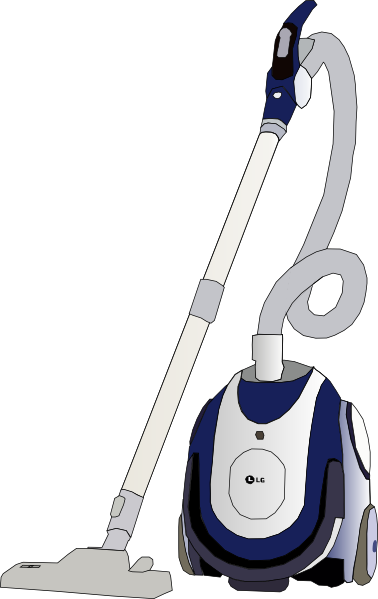 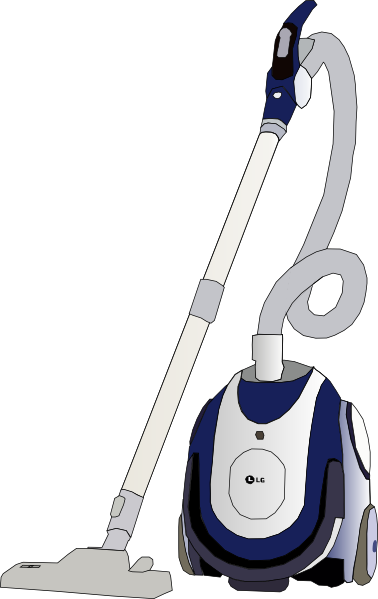 These perturbation pressure deficits aloft act like vacuum cleaners, drawing air upward!
Two New ROTATING Updrafts Emerge!
ωh
LM
Splitting storms!
LM
RM
Inflow
(SR winds)
RM
Inflow
Inflow
Results in two new updrafts that are now correlated with vertical vorticity and acquire rotation
Non-Linear Feedback Process Begins!
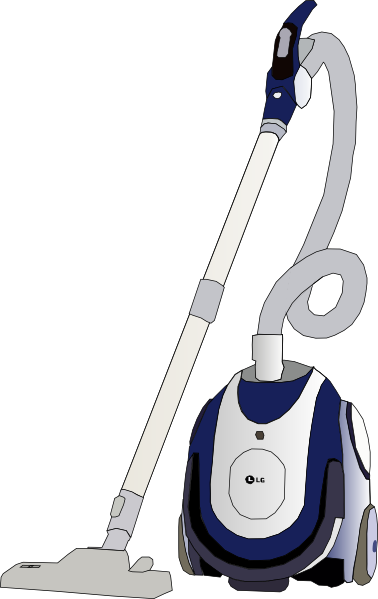 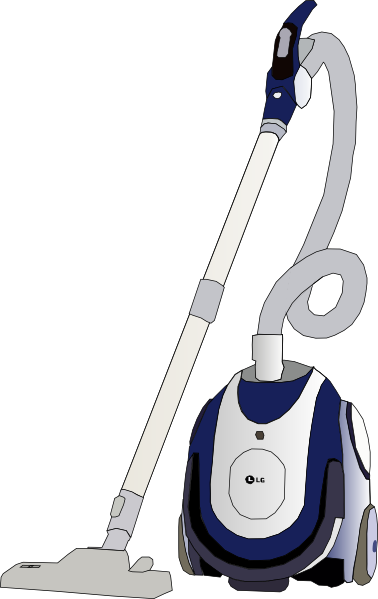 LM
RM
New updrafts stretch vorticity → strengthen vorticity →  strengthen the updrafts → stronger stretching → stronger vacuums → stronger updrafts … non-linear feedback process!
Non-Linear Terms
Curved Hodograph
ωh
ωh
ωh
An Updraft Emerges!
ωh
ωh
ωh
ωh
Initial Updraft
Inflow
(SR winds)
Inflow
Inflow aligned with vortex tubes (streamwise vorticity!)
Tilting of The Vortex Tubes
Updraft draws streamwise vorticity into the vertical (tilting)
Inflow
Tilting of The Vortex Tubes
Updraft draws streamwise vorticity into the vertical (tilting)
Inflow
Cyclonic vorticity center induced in updraft!
(Anticyclonic vorticity is displaced from updraft)
Tilting of The Vortex Tubes
L
Low pressure perturbation is induced in the vorticity center, which is centered on initial updraft!
The Vacuum Cleaner Effect
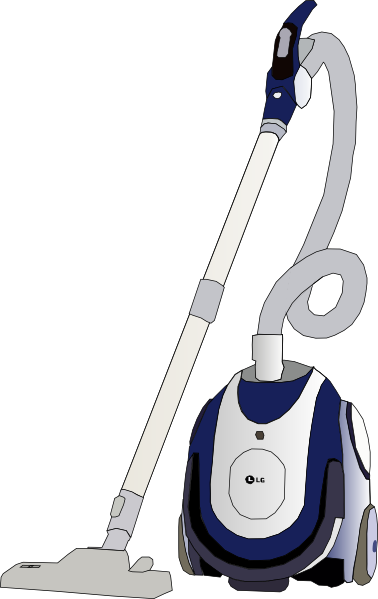 Vacuum sucks air upward from below!
Rotating Updraft
ωh
ωh
Dominant right-mover; No split!
RM
ωh
Initial Updraft
Inflow
(SR winds)
Inflow
Initial updraft was correlated with the cyclonic vorticity
from the start – streamwise vorticity ingestion!
Non-Linear Feedback Process Begins!
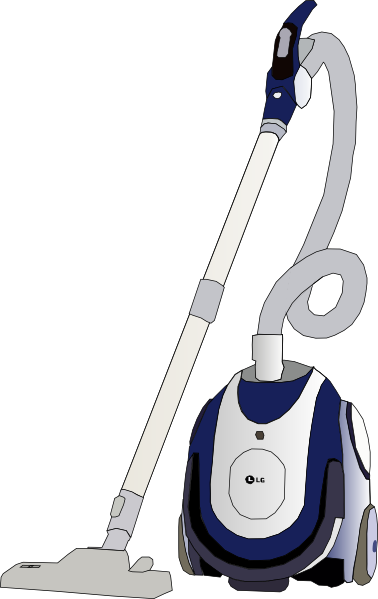 RM
Same stretching, vacuum cleaner effect (non-linear feedback process) – but faster/more efficient owing to streamwise vorticity!
Non-Linear Takeaways
Summary:

In crosswise vorticity, storms split
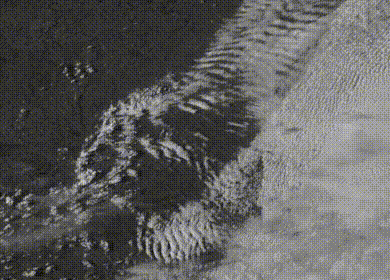 Non-Linear Takeaways
Summary:

Then, storms acquire some streamwise
vorticity and strengthen
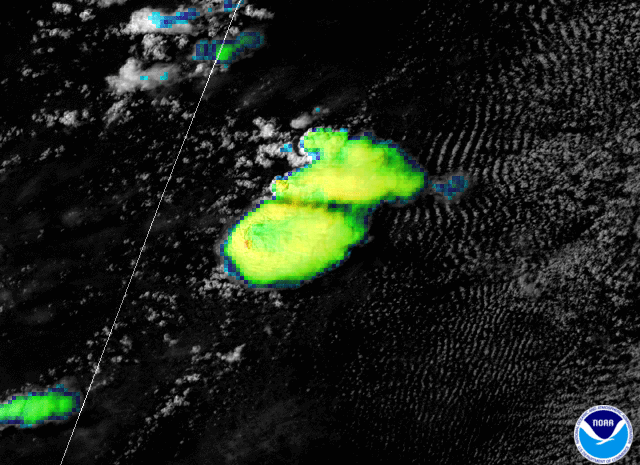 Non-Linear Takeaways
Summary:

In streamwise vorticity, no splitting!
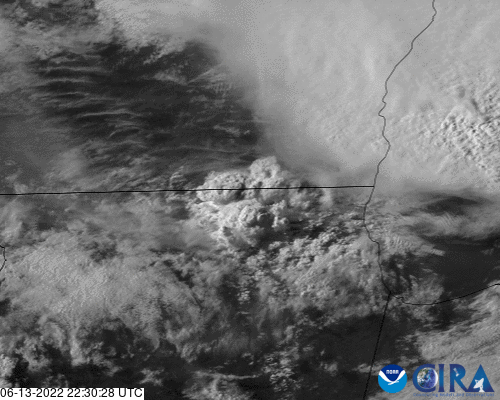 Non-Linear Terms
The tilting of crosswise vorticity results in:

Immediate rotation for initial updraft

Vertical vorticity on flanks of initial updraft and storm splitting

A high pressure perturbation and downward motion
Inflow
Non-Linear Terms
The tilting of crosswise vorticity results in:

Immediate rotation for initial updraft

Vertical vorticity on flanks of initial updraft and storm splitting

A high pressure perturbation and downward motion
LM
RM
Inflow
Inflow
Non-Linear Terms
Why does streamwise vorticity support immediate updraft rotation?

Because cyclonic vorticity is more efficient than anticyclonic vorticity

Stretching is stronger

The vertical vorticity is aligned with the initial updraft
RM
Inflow
Non-Linear Terms
Why does streamwise vorticity support immediate updraft rotation?

Because cyclonic vorticity is more efficient than anticyclonic vorticity

Stretching is stronger

The vertical vorticity is aligned with the initial updraft
RM
Inflow
Non-Linear Terms
What is the significance of low pressure perturbations aloft?

Can limit cell splitting

Can suppress downdrafts

Can dynamically lift inflow air to
to the LFC, even with CIN
L
L
Non-Linear Terms
What is the significance of low pressure perturbations aloft?

Can limit cell splitting

Can suppress downdrafts

Can dynamically lift inflow air to
to the LFC, even with CIN
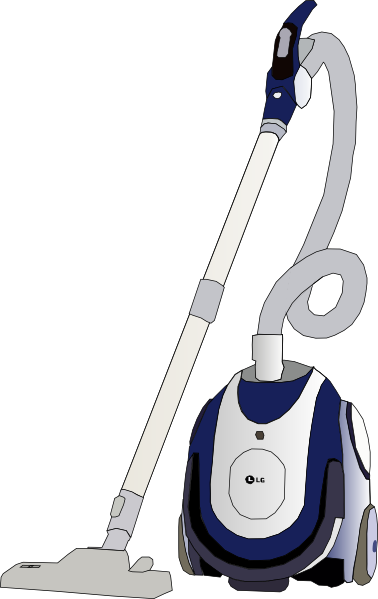 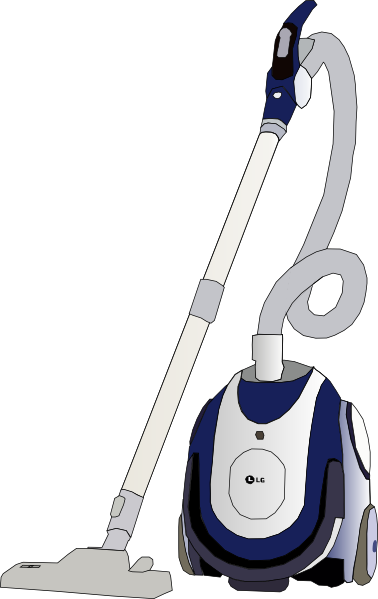 Linear Dynamics Term
Updraft
L
H
Shear Vector
Dynamic Lifting and Suppression 
(an additional contribution to vertical motion)
Background westerly shear
Shear Vector
Dynamic Lifting and Suppression 
(an additional contribution to vertical motion)
Updraft
Background westerly shear
L
H
Shear Vector
Think of a log in a stream
(mass build-up upshear, mass deficit downshear)
[Speaker Notes: What happens when this westerly wind shear impinges on an updraft? We get the development of pressure perturbations, with high pressure development upshear of the updraft, and low pressure development downshear. Physically, you can think of this updraft as a log sitting in a stream, where you would observe a buildup of mass on the upstream side of the log, and a mass deficit downstream. In reality, these pressure perturbations are related to a complex interaction between the background environmental shear and the gradient in vertical motion accompanying the updraft.]
Dynamic Lifting and Suppression
Updraft
L
H
Shear Vector
Dynamic subsidence occurs upshear and dynamic lifting downshear – “Updraft-in-shear effect”
[Speaker Notes: This “updraft-in-shear” effect is maximized where the shear and updraft are strongest, which will often be aloft (at least with respect to updraft strength). As you may expect, the high pressure aloft induces dynamic subsidence upshear of the updraft, while the low pressure drives dynamic lifting downshear of the updraft.]
Dynamic Lifting and Suppression
Updraft
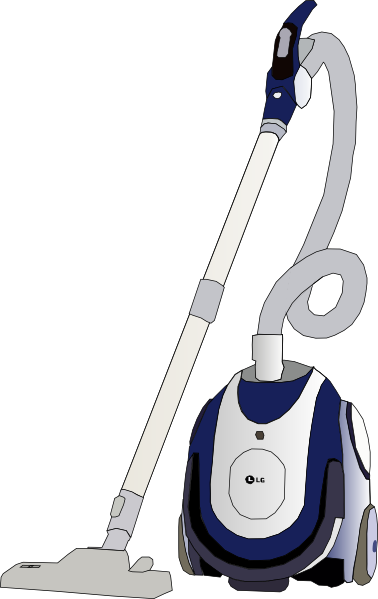 Shear Vector
Generates a vacuum causing deep lifting downshear of updraft
Straight Hodograph
Updraft
L
H
Let's look at the straight hodograph case…
Shear Vectors
H
L
Left-Mover
L
H
Right-Mover
z
North (into page)
east
Straight Hodograph
L
H
Let's look at the straight hodograph case…
H
L
dynamic
lifting downshear!
dynamic
subsidence
upshear!
Left-Mover
L
H
Neither RM nor LM enhanced/suppressed
Right-Mover
z
North (into page)
east
Straight Hodograph
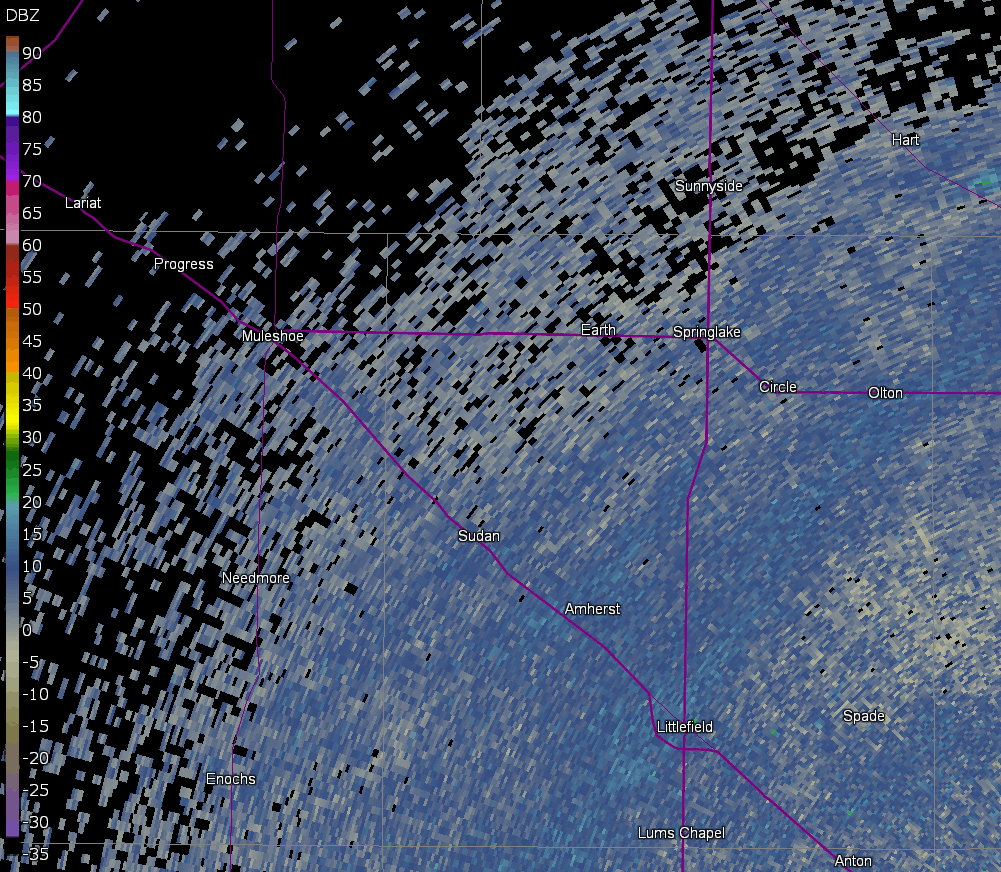 Neither RM nor LM enhanced/suppressed
Mirror-image splitting cells!
Half-Circle Hodograph
H
Now, let’s do a half-circle hodograph!
Shear Vectors
L
H
L
L
Left-Mover
H
Right-Mover
z
North (into page)
east
Half-Circle Hodograph
H
Now, let’s do a half-circle hodograph!
L
L
Left-Mover
H
Right-Mover
RM enhanced, LM suppressed!

Upward motion right of initial updraft
dynamic
lifting!
z
North (into page)
east
Half-Circle Hodograph
H
Now, let’s do a half-circle hodograph!
L
dynamic
subsidence!
L
Left-Mover
H
Right-Mover
RM enhanced, LM suppressed!

Downward motion left of initial updraft
z
North (into page)
east
Half-Circle Hodograph
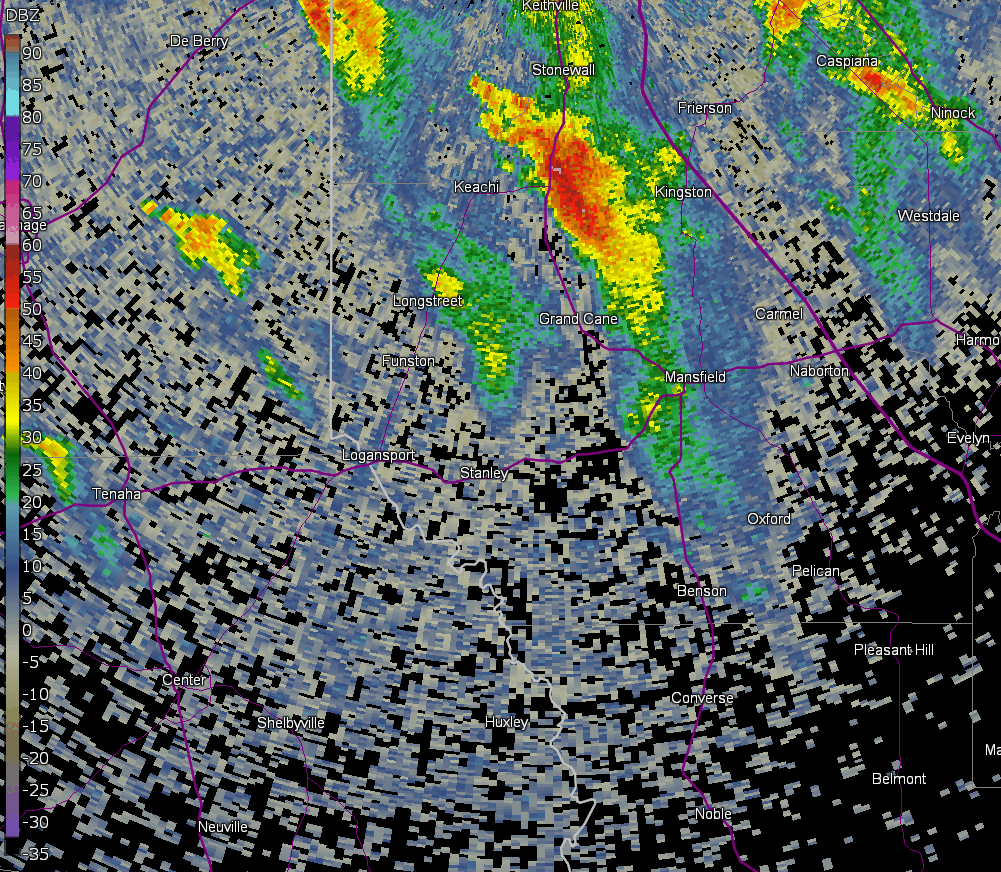 RM enhanced, LM suppressed 
No splitting!
Linear Dynamics Takeaways
Takeaways:

Updraft is enhanced on the concave side,
and suppressed on the convex side.
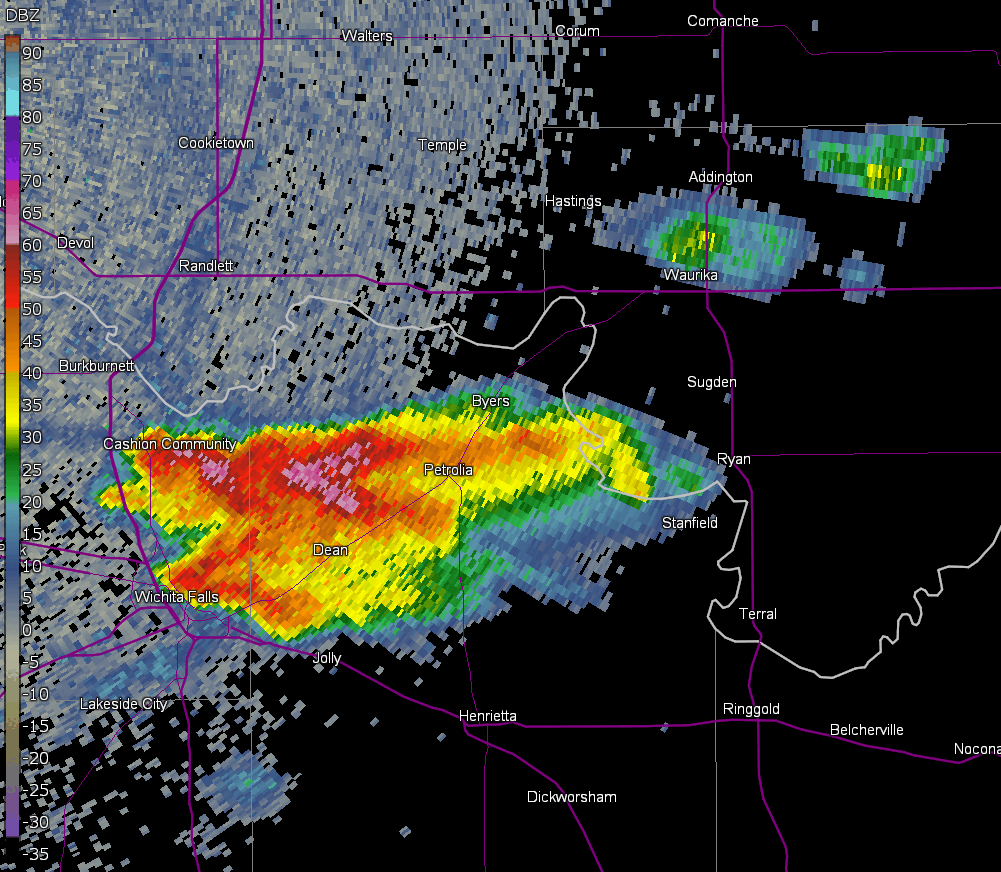 LM X
RM ✓
Linear Dynamics Takeaways
Takeaways:

Updraft is enhanced on the concave side,
and suppressed on the convex side.
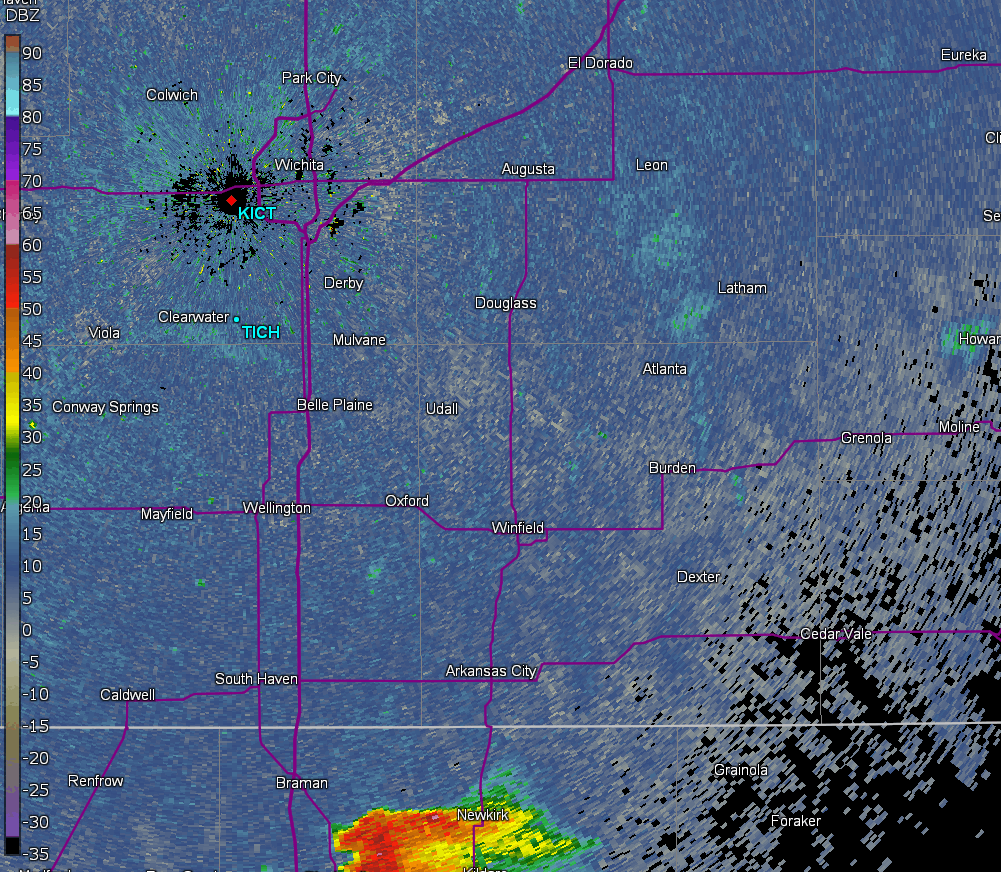 LM ✓
RM X
Linear Dynamics Takeaways
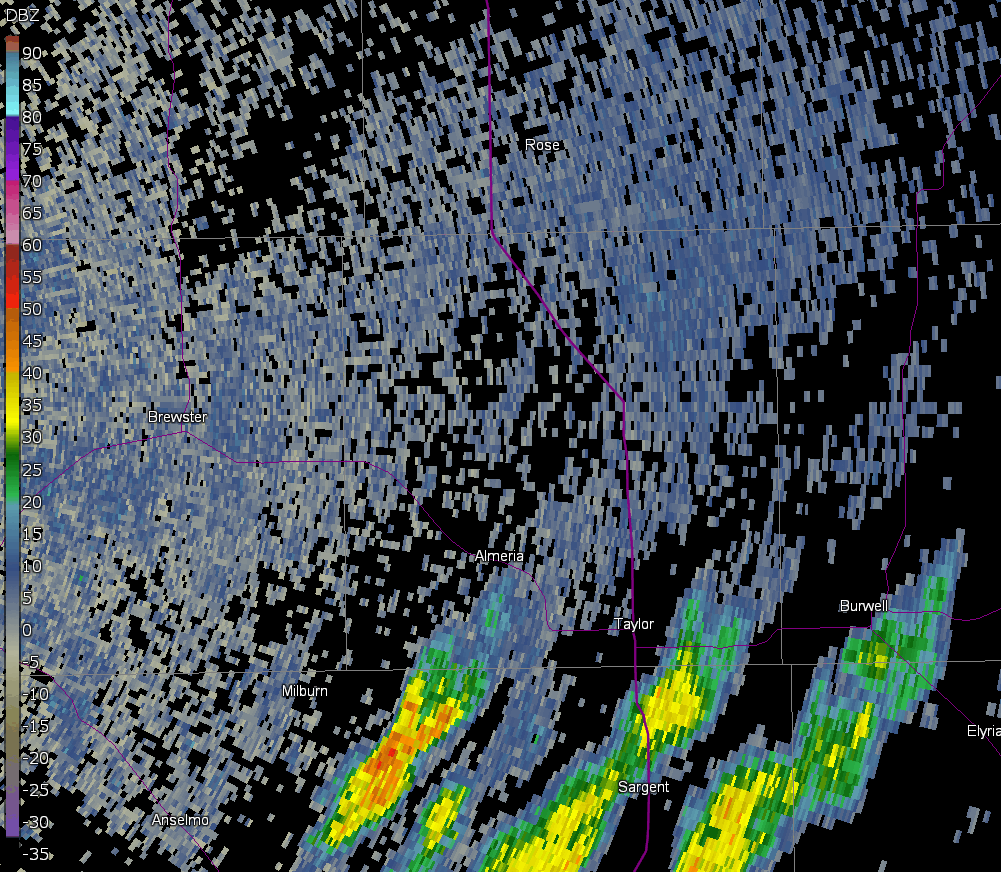 Takeaways:

Enhanced upward motion can induce
deviant motion
LM X
RM ✓
Propagation (Deviant Updraft Motion)
For a CURVED hodograph: 

Deviant updraft motion (propagation) away from the mean wind is explained by the LINEAR DYNAMICS terms.
LM X
LM ✓
RM ✓
RM X
Updrafts propagate into the region of enhanced storm-scale dynamic ascent
Propagation (Deviant Updraft Motion)
For a STRAIGHT hodograph: 

Deviant updraft motion (propagation) away from the mean wind is explained by the NON-LINEAR DYNAMICS terms.
LM
Recall…Splitting storms!
RM
Updrafts propagate away from mean wind due
to tilting of crosswise vorticity
Propagation (Deviant Updraft Motion)
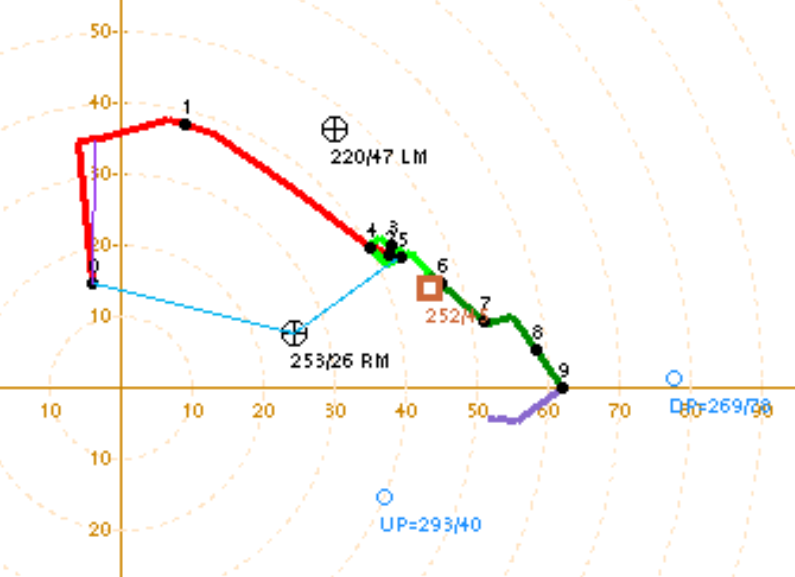 LM
Use Bunkers Storm motion estimates to account for deviant motions!

*Bunkers Storm motion accounts for propagation due to linear AND non-linear dynamics
RM
[Speaker Notes: In order to account for this deviant motion to the right, we utilize the Bunkers right-moving supercell motion estimate. The Bunkers storm motion estimates take into account the internal supercell dynamics from both method 1 (in the previous lesson) and method 2. Just be cautious when using these estimates, as you are assuming that an established supercell is present. If the hodograph were shaped counter-clockwise, we would utilize the left-moving supercell motion. When the hodograph is more straight, we utilize both the left and right-mover motions, as cell splitting would encourage both of these deviant motions.]
Propagation (Deviant Updraft Motion)
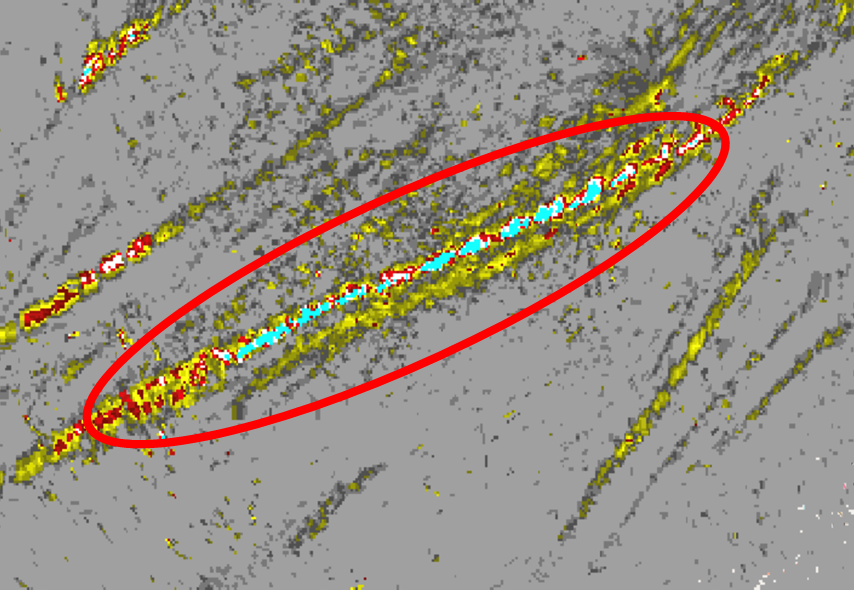 Keep in mind:

Larger, stronger storms can deviate more.
MRMS Rotation Tracks
A larger, stronger supercell may turn 
more “right” than a weaker one
Bonus Material – Complex Hodograph Shapes
Linear Dynamics and Complex Hodo Shapes– Bonus Material
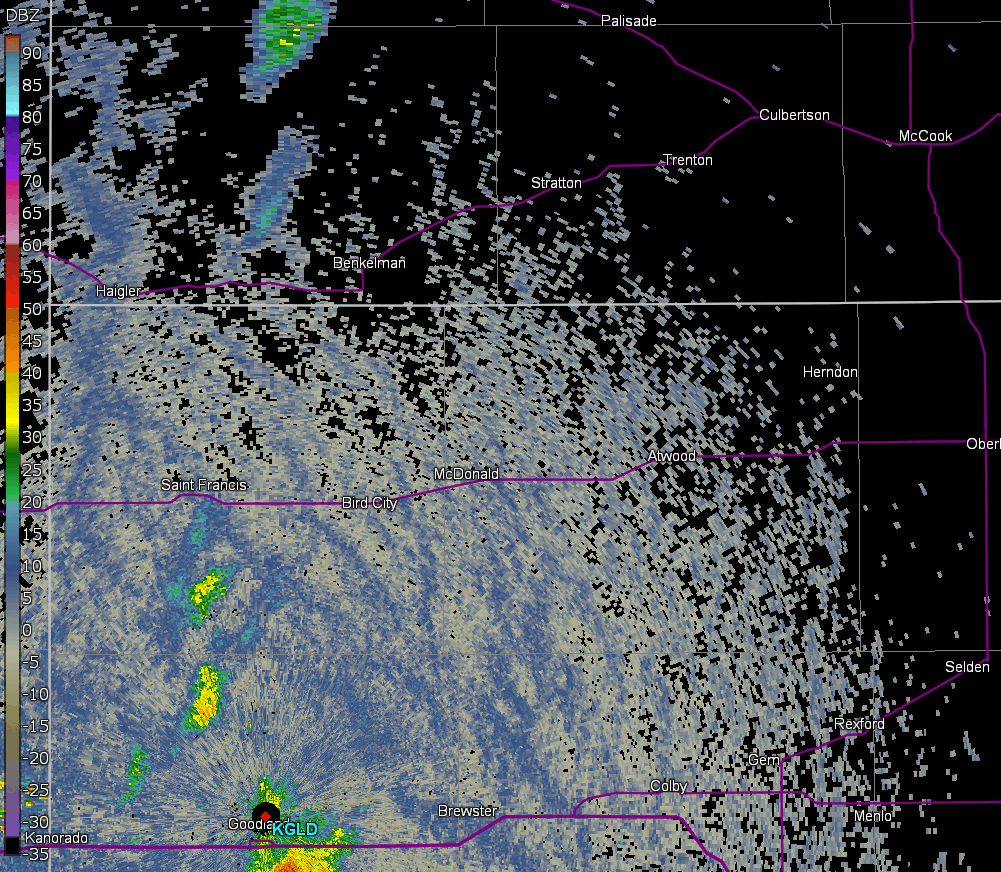 Updrafts can be enhanced/suppressed 
at different levels
LM X
LM ✓
RM ✓
RM X
[Speaker Notes: You can imagine that a hodograph with alternating concavities in the vertical could enhance and suppress the right and left movers at different levels via the dynamic effects we have discussed in method 2. In this example, the right-mover is enhanced in the low-levels (where its on the concave side of the hodograph), and suppressed above that (where its on the convex side). The opposite is true for the left-mover. This can have a negative effect on both updrafts, sometimes short circuiting the mesocyclogenesis process. However, in the next part of this lesson, Cameron Nixon will explain why this is not always the case, and the details matter with these complex hodograph shapes.]
Linear Dynamics and Complex Hodo Shapes– Bonus Material
Multi-inflection hodographs may
suppress right- and left-movers,
depending on the situation.
Multi-Inflection Hodograph
LM
XX
LM
RM
RM
X
means more lift than

means more suppression than
X
XX
[Speaker Notes: Multi-inflection hodographs like this one may suppress right- and left-movers, depending on the situation.]
Complex Hodographs
When should we “worry” about dynamic suppression?
[Speaker Notes: So when should we worry about this dynamic suppression?]
Complex Hodographs
When should we “worry” about dynamic suppression?

Worry about dynamic suppression if alternating concavity 
is within the Effective Inflow Layer and relatively large!
[Speaker Notes: As a general rule of thumb, we should worry if this inflection is within the effective inflow layer, which is typically in the lowest 3 km.]
Complex Hodographs
Strong dynamic suppression on RM (lower in the profile)
This MAY not negatively influence RM, it is higher in the profile.
[Speaker Notes: As a general rule of thumb, we should worry if this inflection is within the effective inflow layer, which is typically in the lowest 3 km.]
Complex Hodographs
Should we “worry”?

No reason to worry - shear does not reverse
direction with height.
[Speaker Notes: So should we “worry” here? Well, here, there’s actually no reason to worry - shear does not reverse direction with height. Also remember: some backing aloft can even help maintain longer-lived mesocyclones!]
Complex Hodographs
Should we “worry”?

No worries still - inflection is 
well above the effective inflow layer
[Speaker Notes: Should we worry here? Nope - the inflection is well above the effective inflow layer and the alternating concavity aloft is small compared to the low-level concavity.]
Complex Hodographs
Should we “worry”?

Might not be ideal, but:

Inflection is near the effective inflow layer,
but streamwise vorticity is abundant!
[Speaker Notes: How about here? Well, this might not be ideal, since the inflection is near the effective inflow layer, but streamwise vorticity is abundant!]
Complex Hodographs
Should we “worry”?

Worry!

Inflection is within the effective inflow layer, 
and streamwise vorticity is reduced!
[Speaker Notes: But what about here? Yes, you should worry! The inflection is within the effective inflow layer, and to make matters worse, streamwise vorticity is also reduced!]
Dynamic Suppression
With which hodograph would you be most concerned about
dynamic suppression on a right-moving storm?
Dynamic Suppression
With which hodograph would you be most concerned about
dynamic suppression on a right-moving storm?
[Speaker Notes: Good choice! This one has the most pronounced inflection, it’s near the effective inflow layer, and it reduces streamwise vorticity in that layer!]